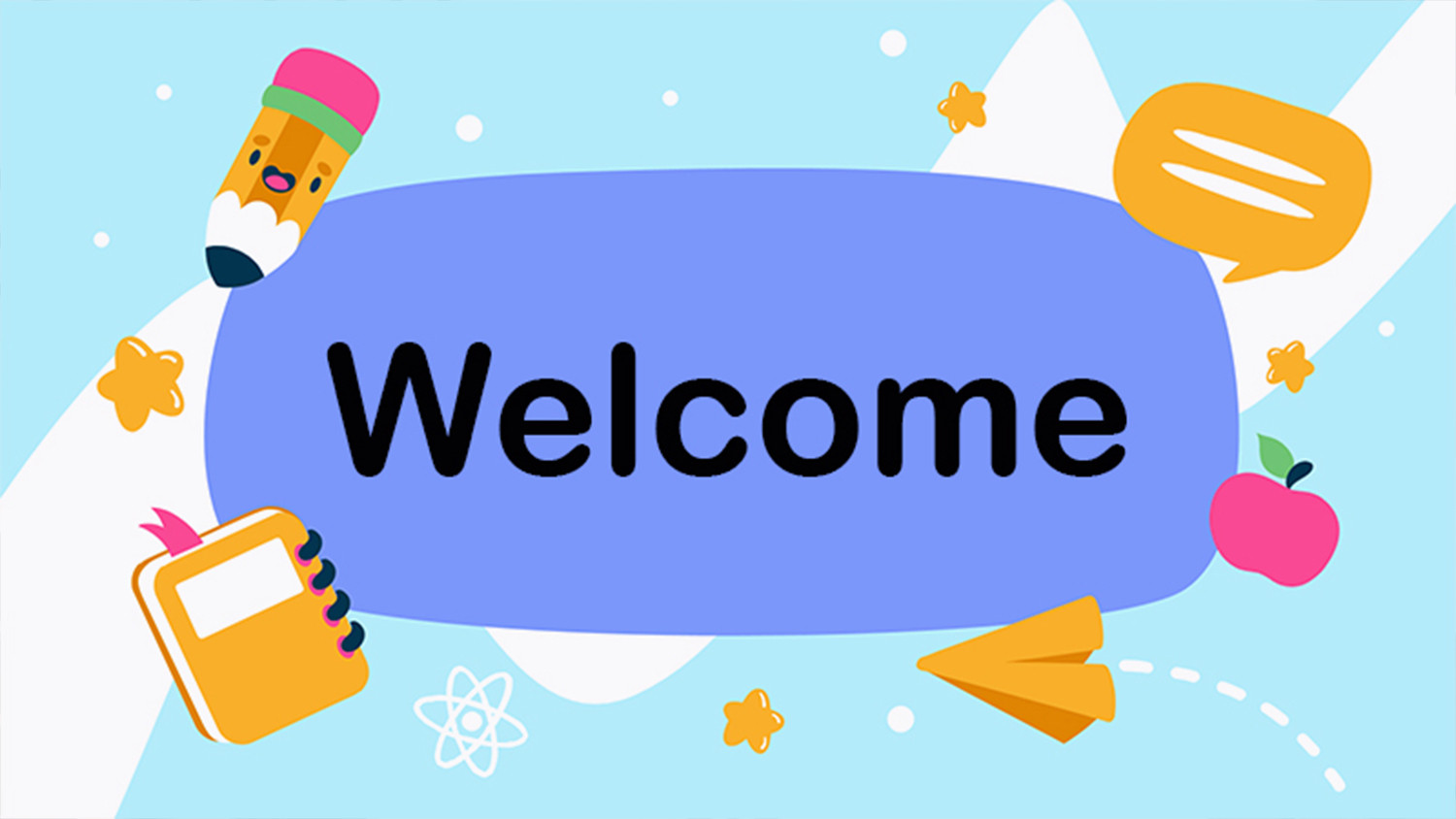 Nhiệt liệt chào mừng các 
thầy cô giáo về dự giờ lớp 6A
Giáo viên: Nguyễn Thị Kim
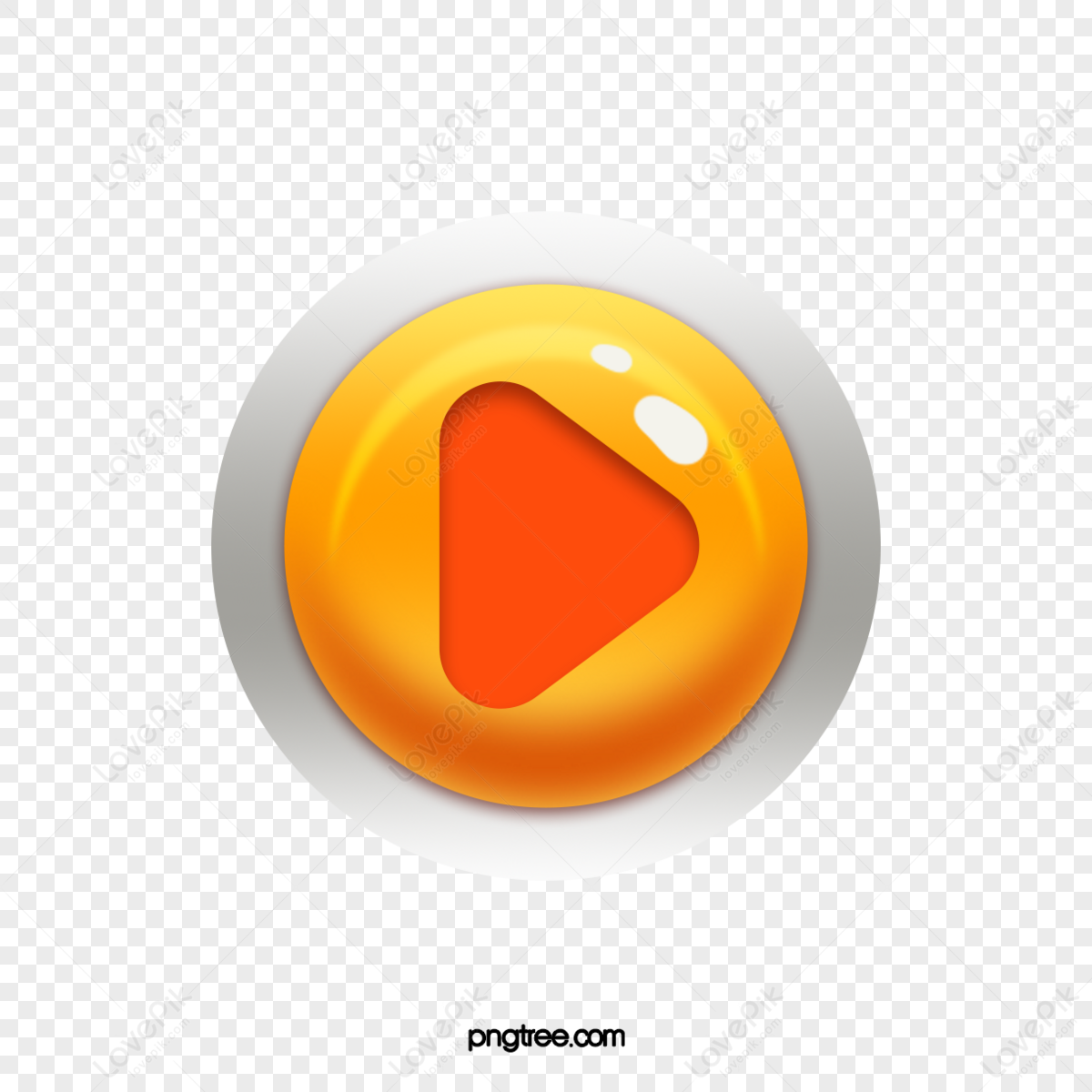 KHỞI ĐỘNG
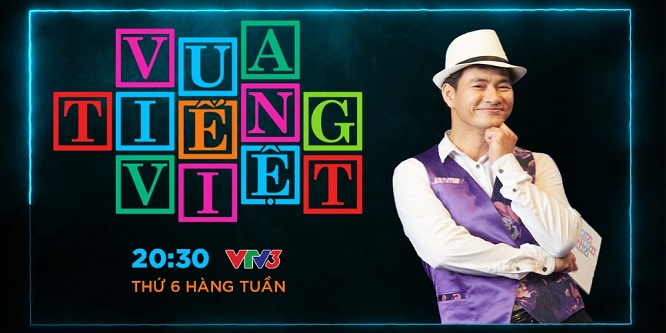 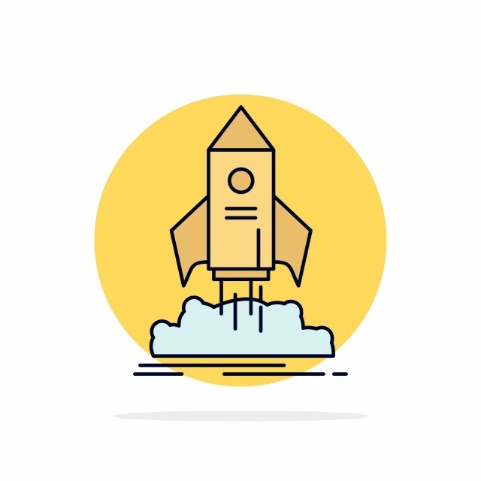 LÒNG NHÂN ÁI
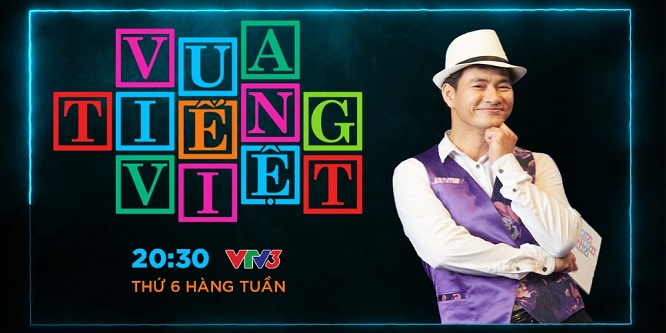 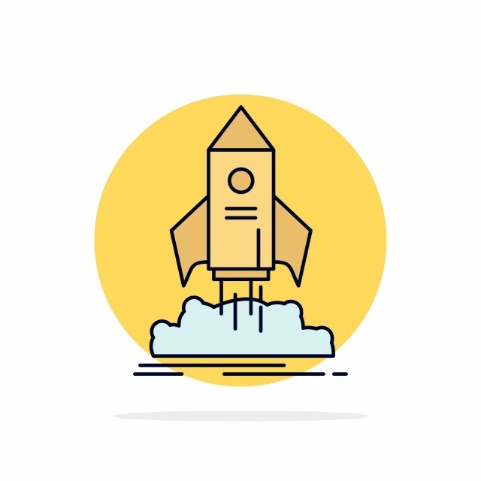 LUẬT CHƠI
4 nhóm
GV chiếu từ khóa đã bị xáo trộn
HS viết đáp án ra phiếu của nhóm, mỗi từ có thời gian là  10 giây
Nhóm nào nhiều đáp án đúng nhất =>
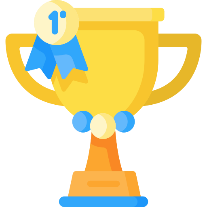 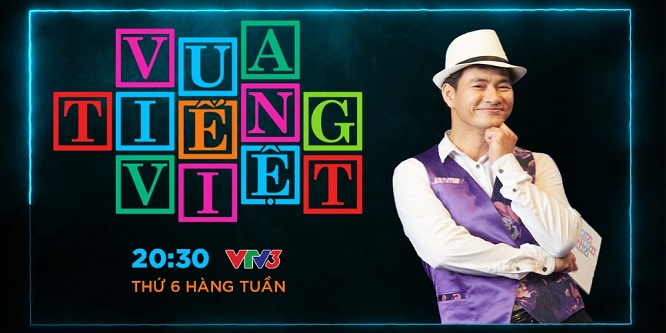 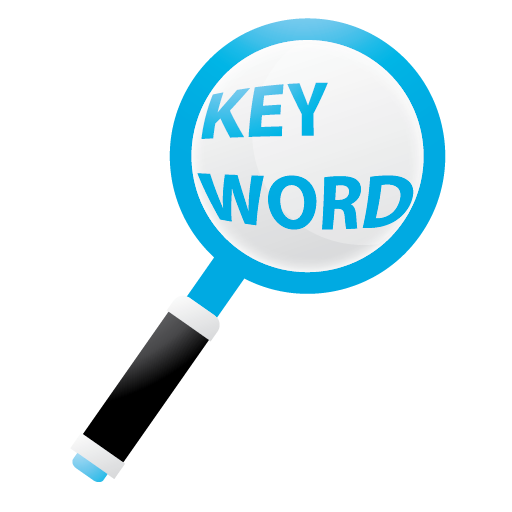 1. p/i/ú/đ/G/ỡ
GIÚP ĐỠ
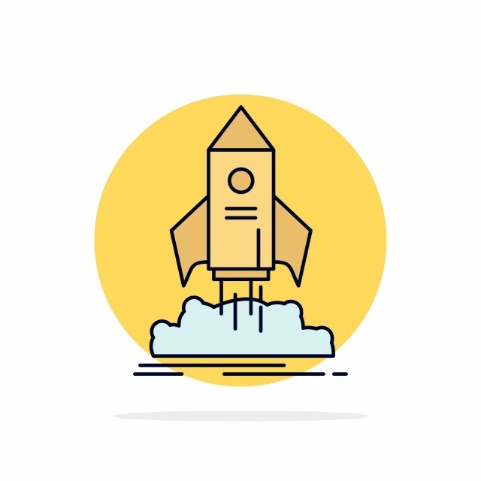 TÔI YÊU ĐỊA LÝ
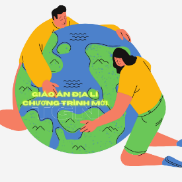 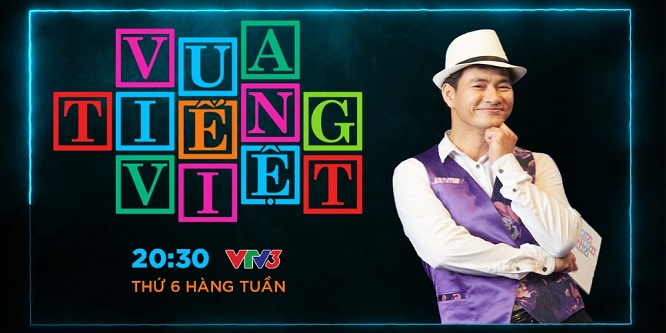 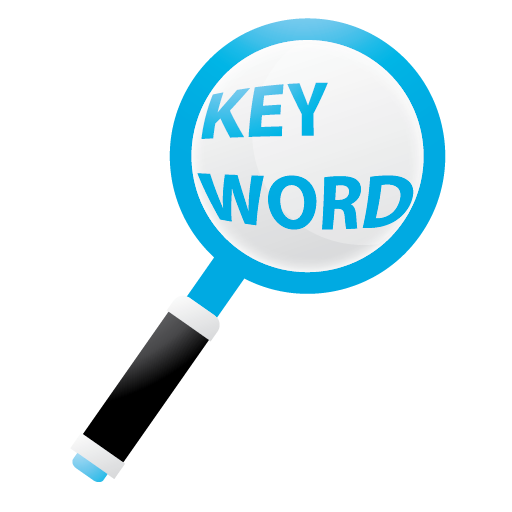 2.	h/i/S/c/a/ẻ
SẺ CHIA
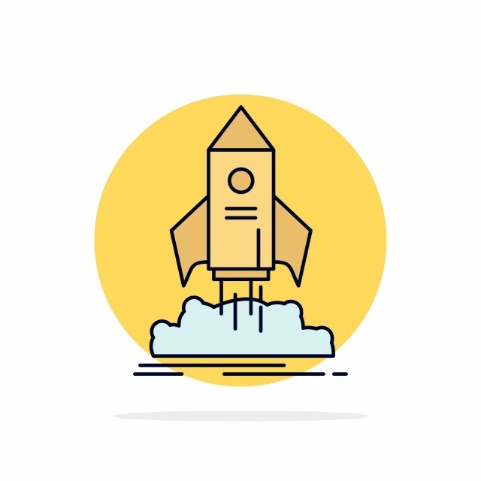 TÔI YÊU ĐỊA LÝ
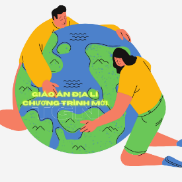 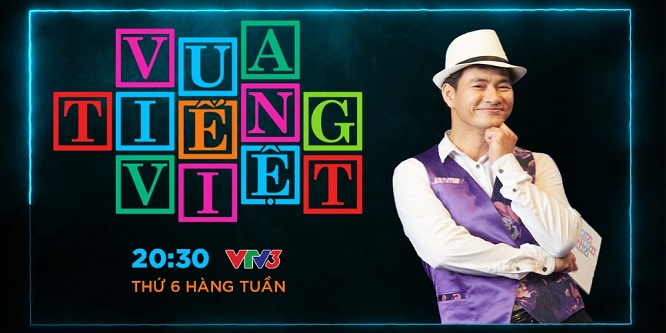 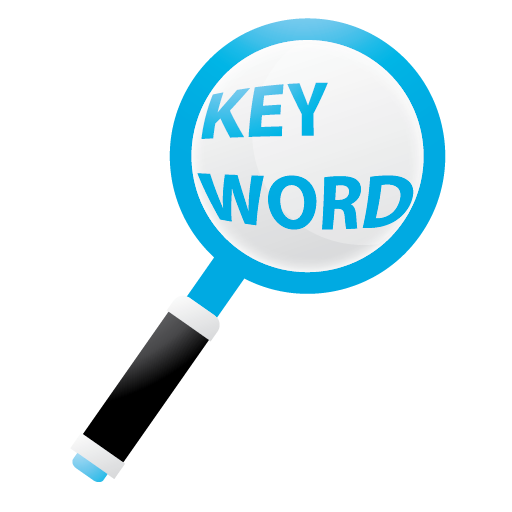 3. h/ơ/u/ư/	Y/ê/g/t/n
YÊU THƯƠNG
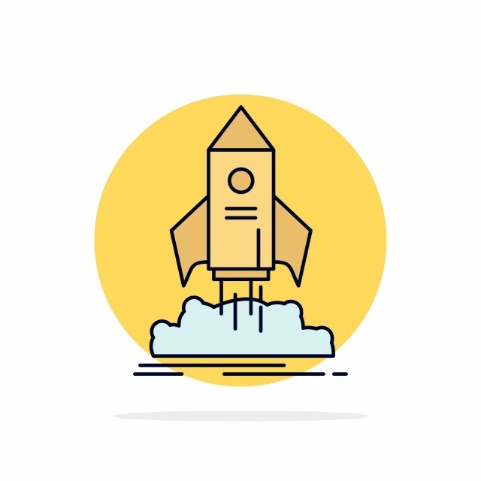 TÔI YÊU ĐỊA LÝ
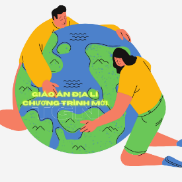 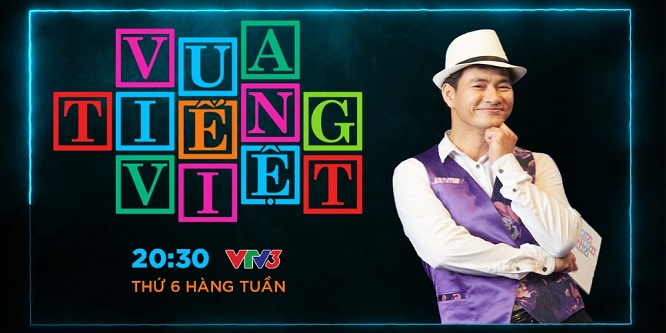 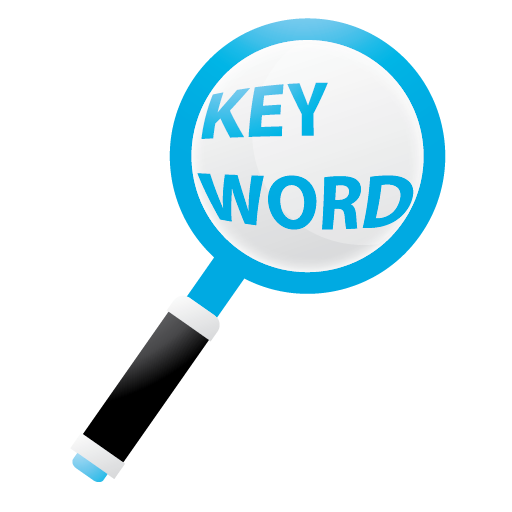 4. o/Đ/đ/c/ứ/ạ
ĐẠO ĐỨC
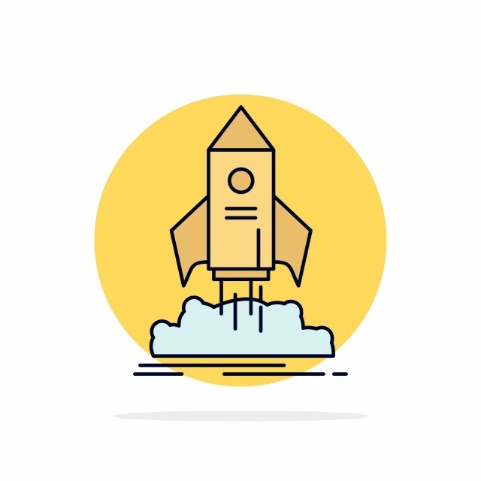 TÔI YÊU ĐỊA LÝ
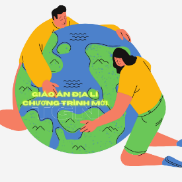 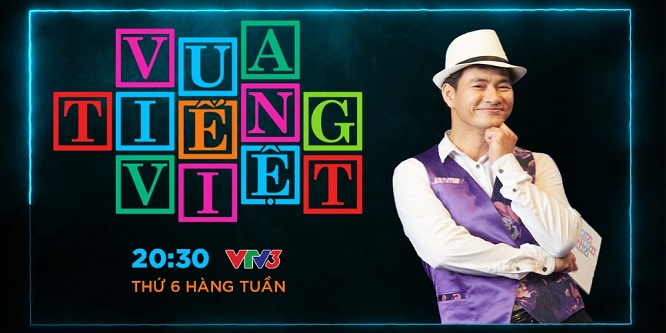 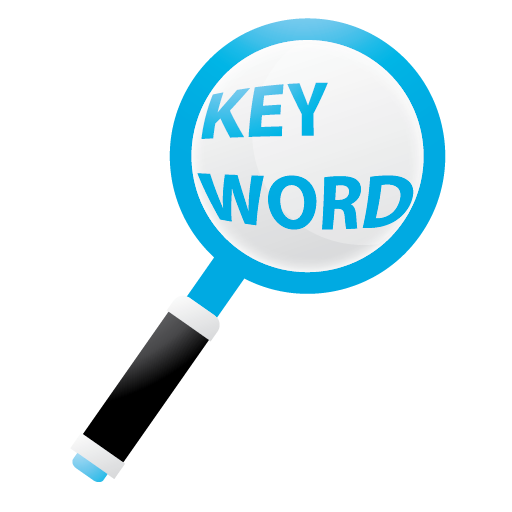 5. ắ/t/G/n/ế/k
GẮN KẾT
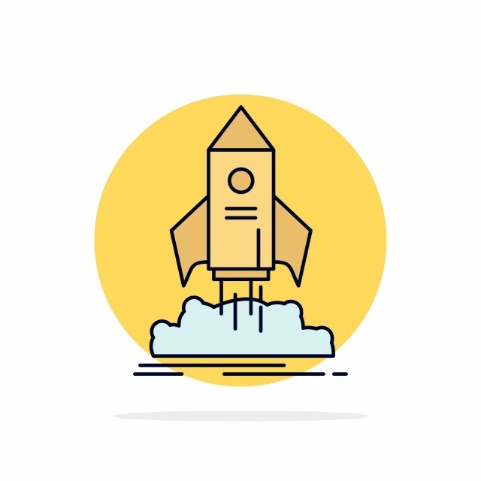 TÔI YÊU ĐỊA LÝ
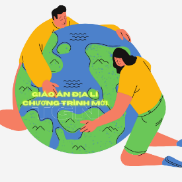 CHỦ ĐỀ 4. 
TIẾP NỐI TRUYỀN THỐNG QUÊ HƯƠNG
Tiết 38. Hoạt động giáo dục theo chủ đề:
Xây dựng dự án nhân ái
câu chuyện về lòng nhân ái
01
Vẽ tranh theo chủ đề: Những tấm lòng nhân ái
02
KHÁM PHÁ
01
Câu chuyện về lòng nhân ái
Câu chuyện về lòng nhân ái
1
XEM VIDEO
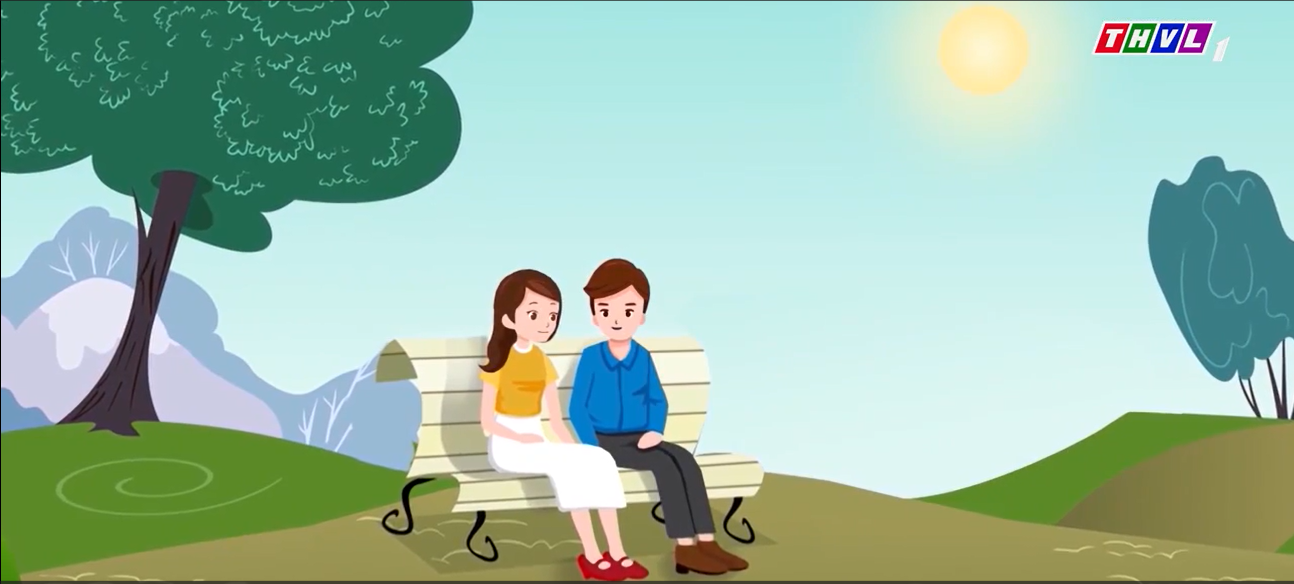 1. Theo em các nhân vật trong chuyện đã gặp khó khăn gì?
2. Lòng nhân ái được thể hiện như thế nào? (Nêu việc làm cụ thể của các nhân vật trong câu chuyện)
3. Em rút ra điều gì từ câu chuyện?
Câu chuyện về lòng nhân ái
1
Câu chuyện về lòng nhân ái
1
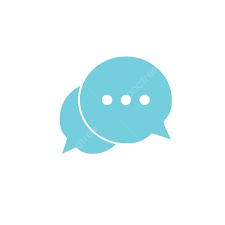 THẢO LUẬN NHÓM
Thời gian: 5 phút
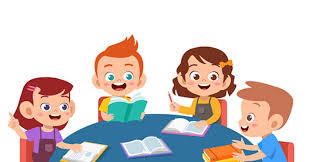 2. Lòng nhân ái được thể hiện như thế nào? (Nêu việc làm cụ thể của các nhân vật trong câu chuyện)
1. Theo em các nhân vật trong chuyện đã gặp khó khăn gì?
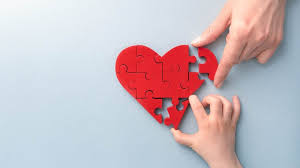 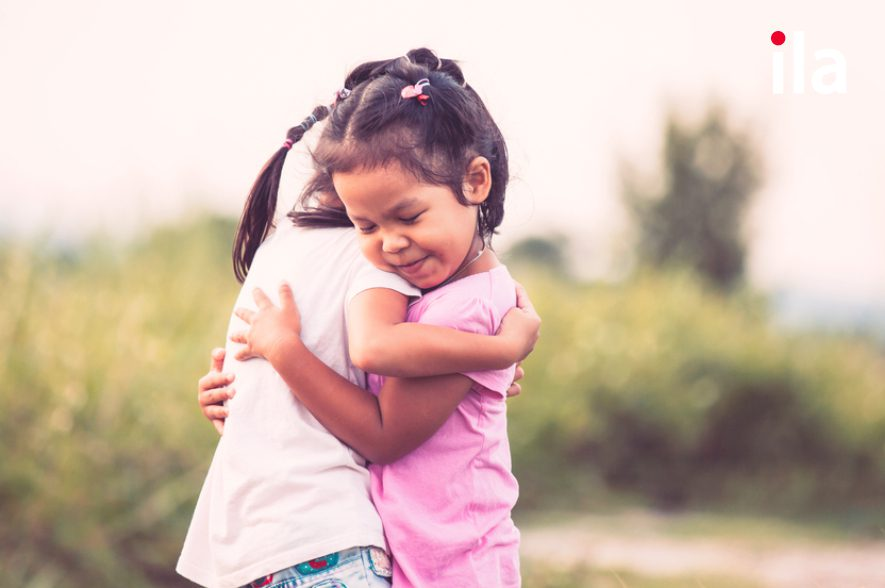 3. Em rút ra điều gì từ câu chuyện?
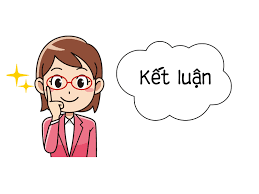 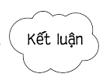 KẾT LUẬN
- Mỗi người có thể sẽ phải đối mặt với nhiều khó khăn trong học tập, công việc, cuộc sống …
- Cảm thông, thấu hiểu với những hoàn cảnh khó khăn và có những hành động cụ thể để sẻ chia, giúp đỡ họ là biểu hiện của lòng nhân ái.
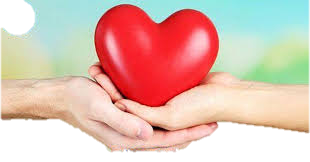 02
Vẽ tranh theo chủ đề: “Những tấm lòng nhân ái”
THUYẾT MINH VỀ BỨC TRANH
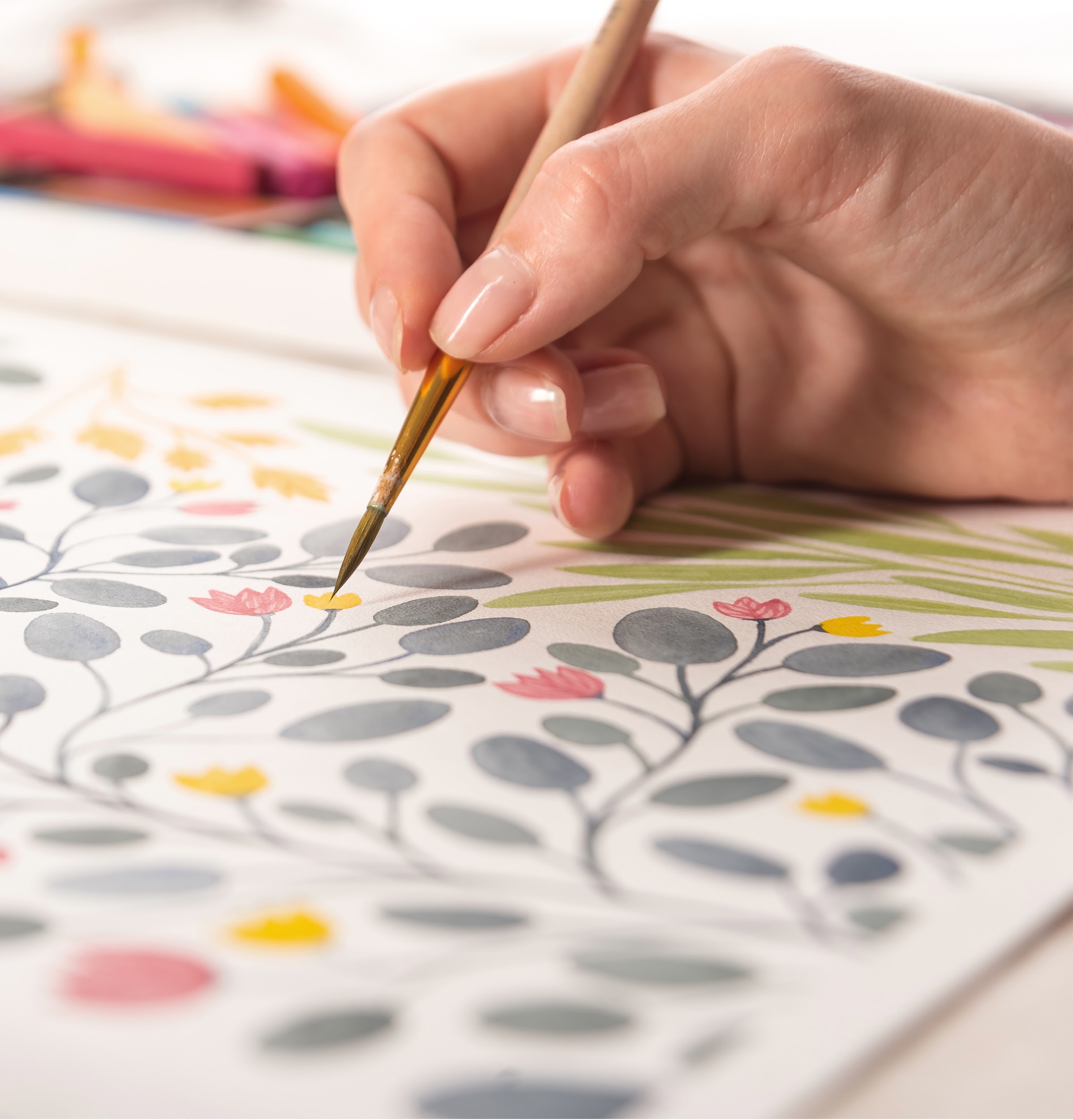 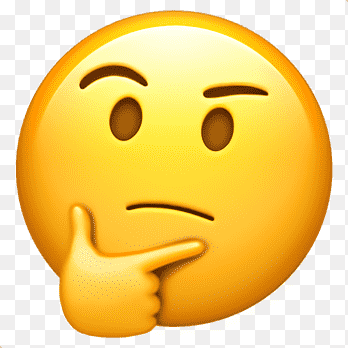 Tên bức tranh
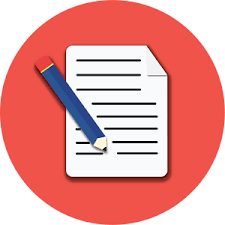 Nội dung
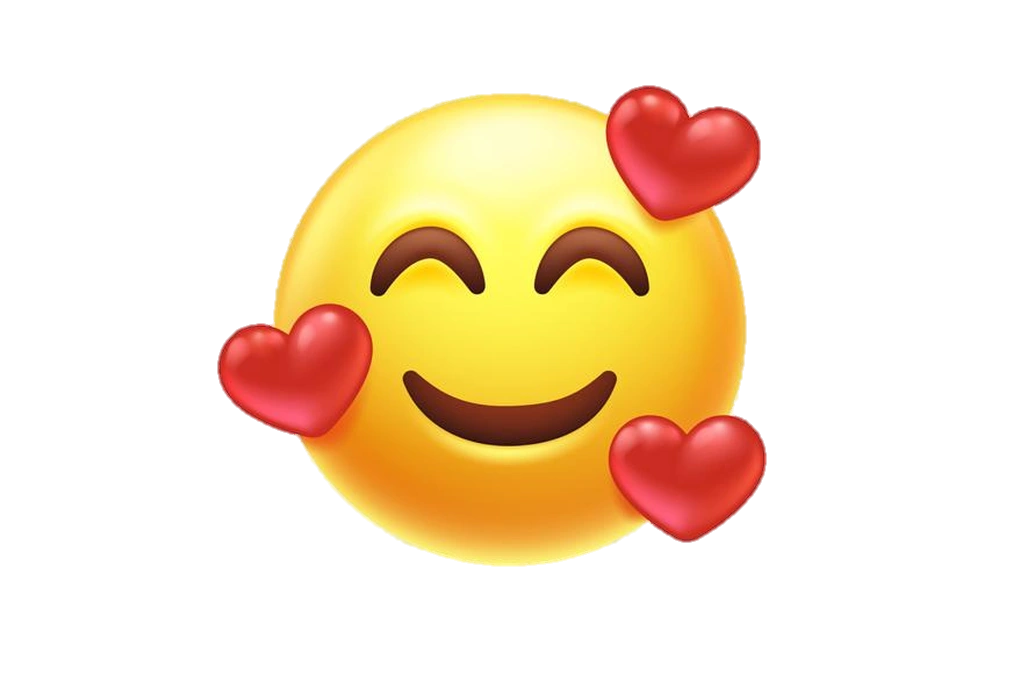 Ý nghĩa
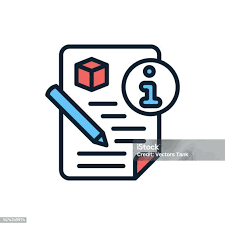 BÌNH CHỌN
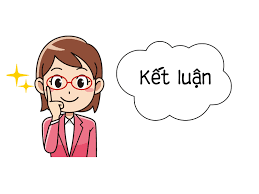 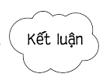 KẾT LUẬN
- Những bức tranh của các nhóm thể hiện suy nghĩ, mong muốn và hành động của chúng ta về lòng nhân ái và các hoạt động thiện nguyện
- Hoạt động thiện nguyện có sự tham gia của nhiều người sẽ giúp đỡ được nhiều trường hợp khó khăn hơn
=> Vì vậy, chung ta cùng chung tay lập kế hoạch và thực hiện
KẾT NỐI KINH NGHIỆM
Kể lại câu chuyện về lòng nhân ái mà em đã sưu tầm, chứng kiến hoặc là người tham gia.
Sử dụng tranh vẽ đóng vai tiểu phẩm tuyên truyền vận động mọi người tham gia các hoạt động thiện nguyện.
VẬN DỤNG
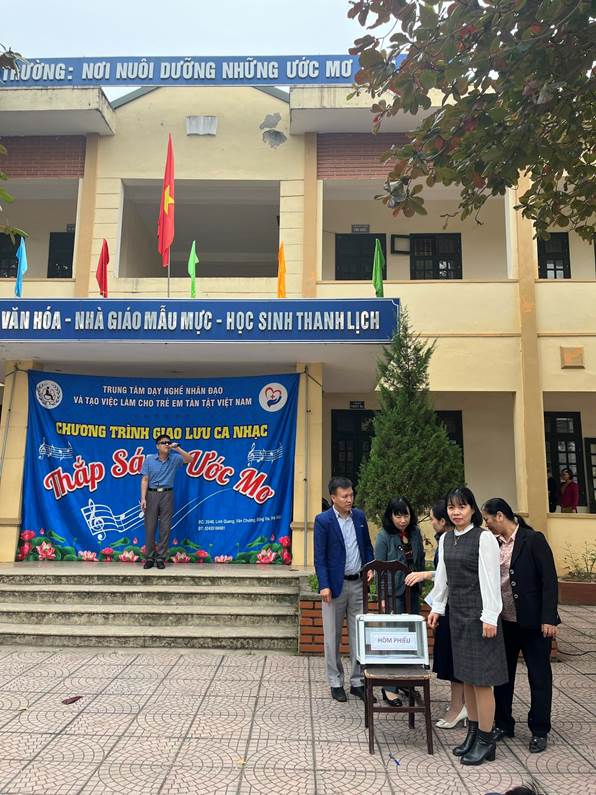 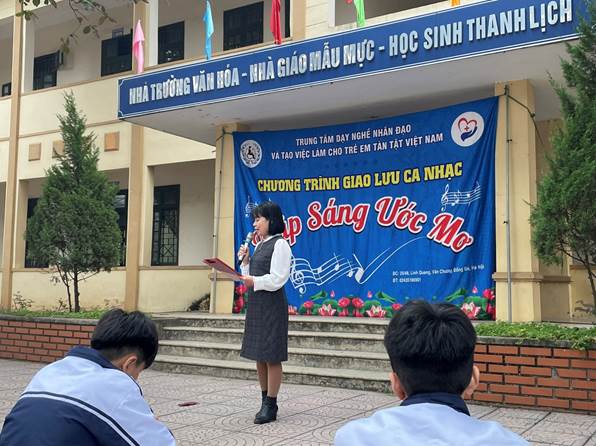 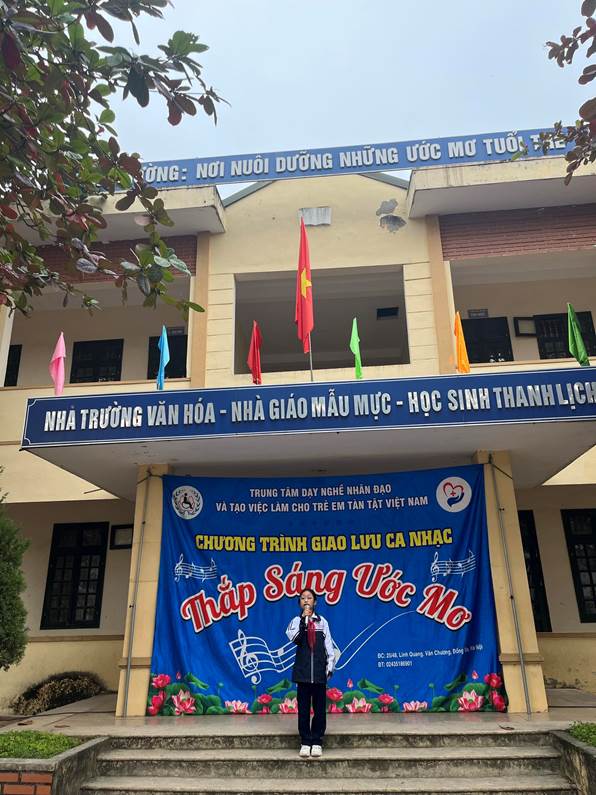 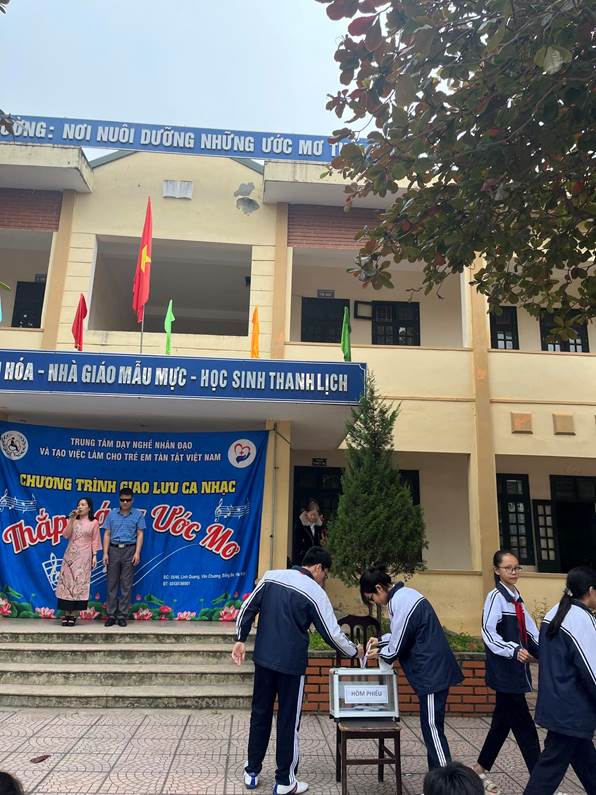 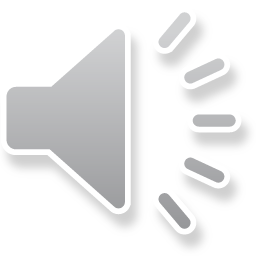 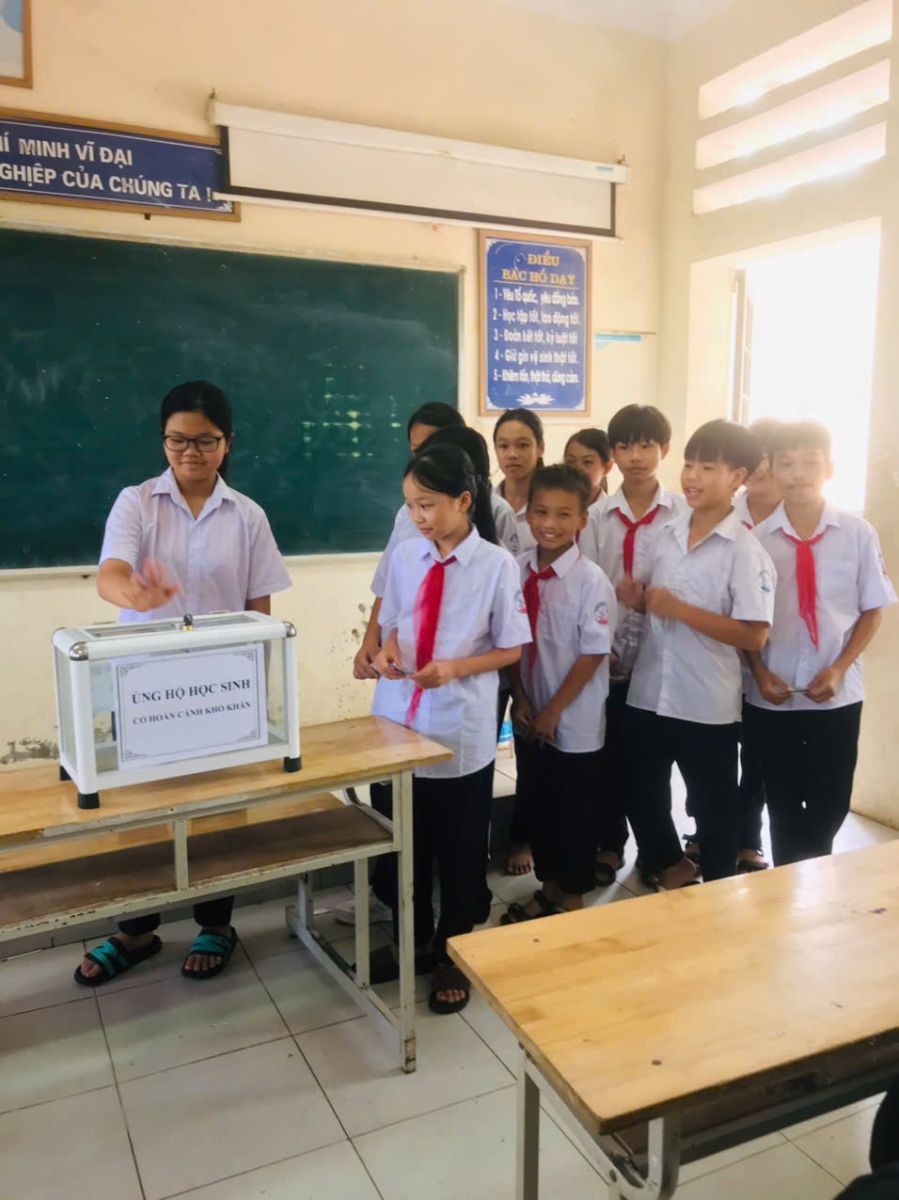 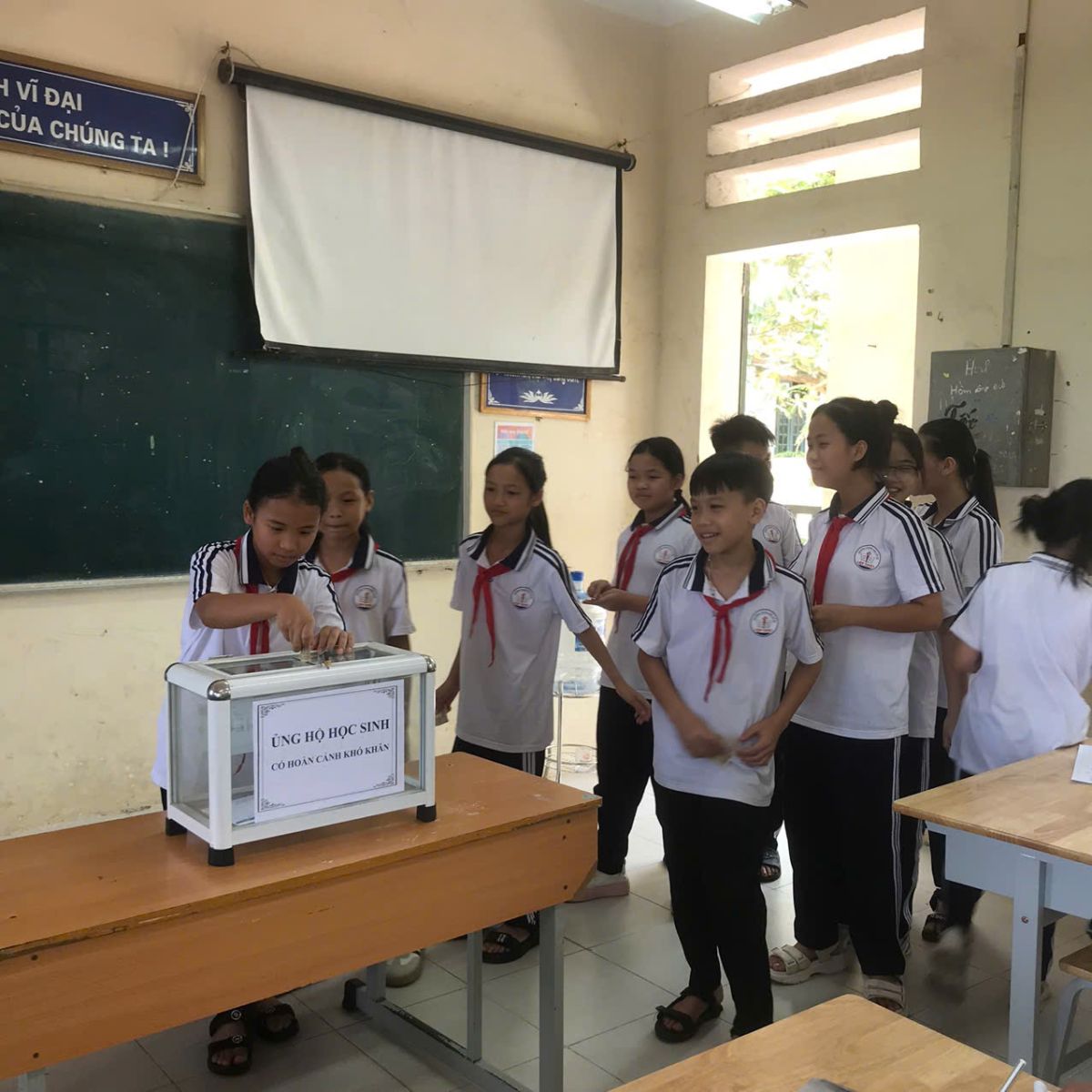 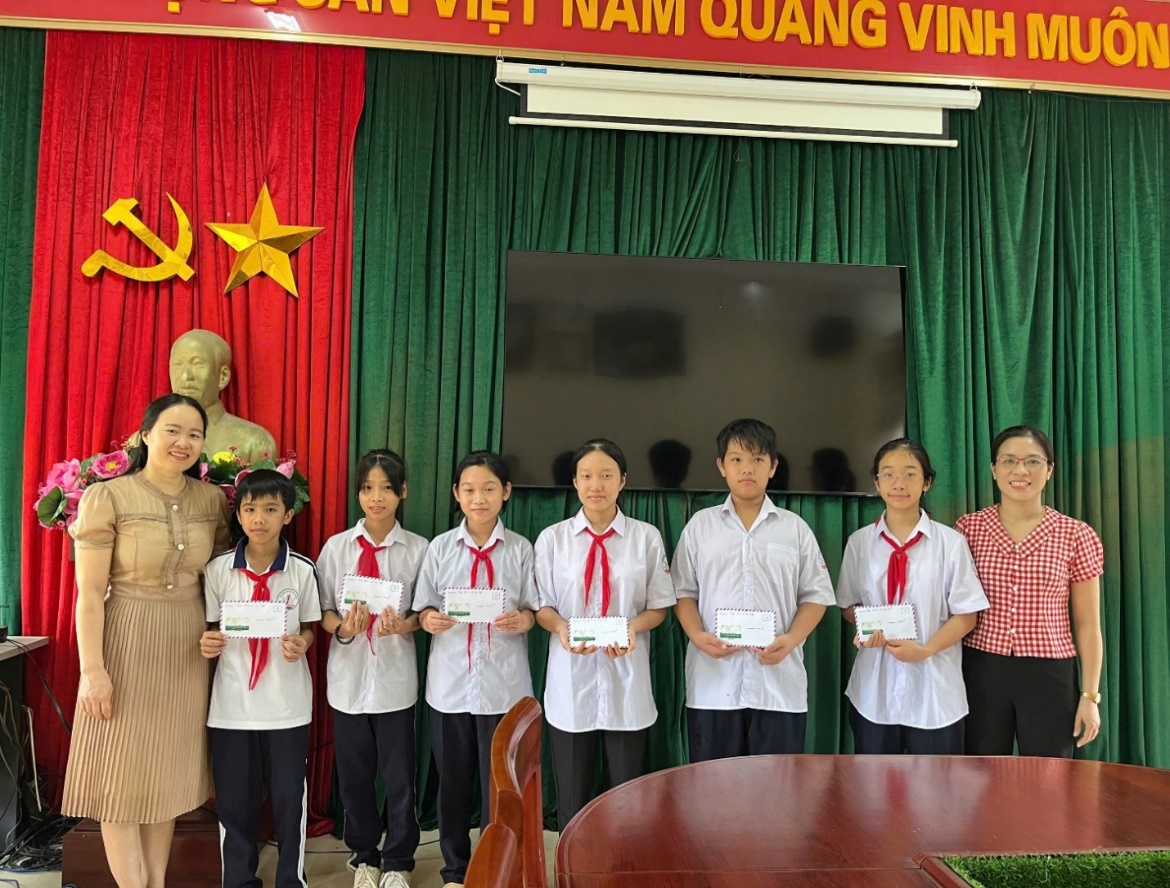 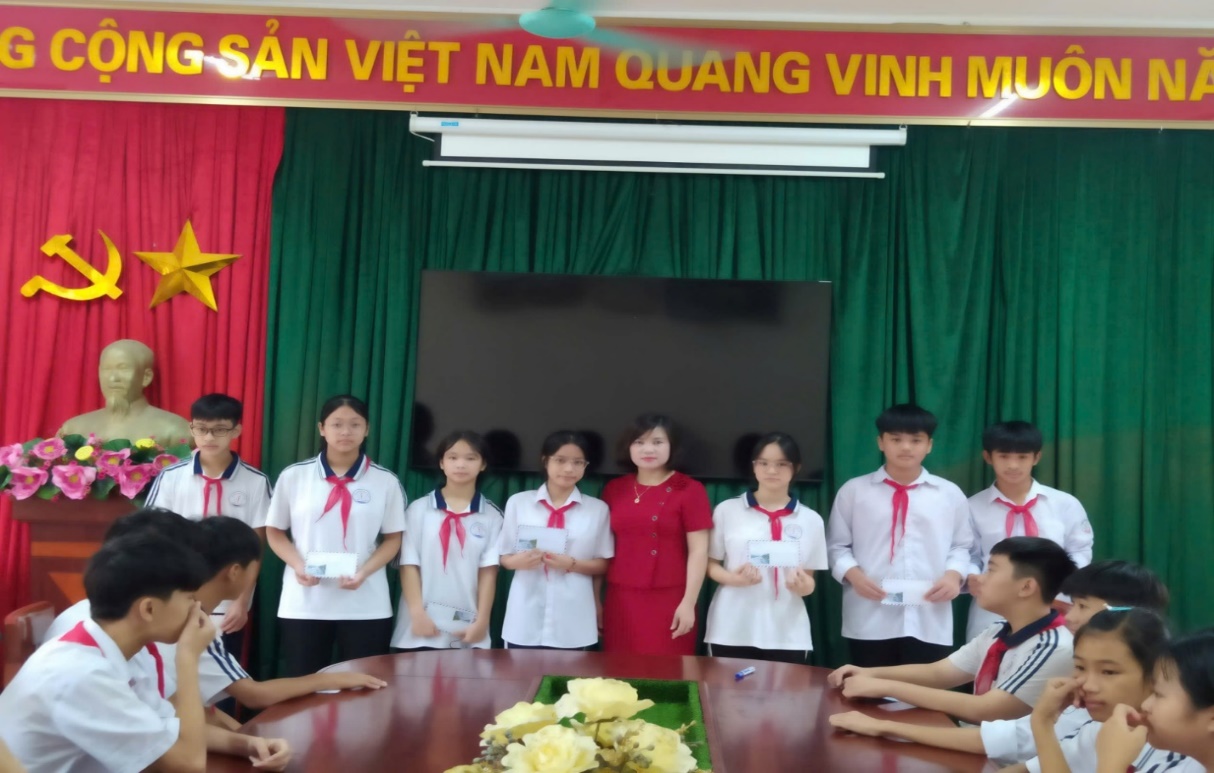 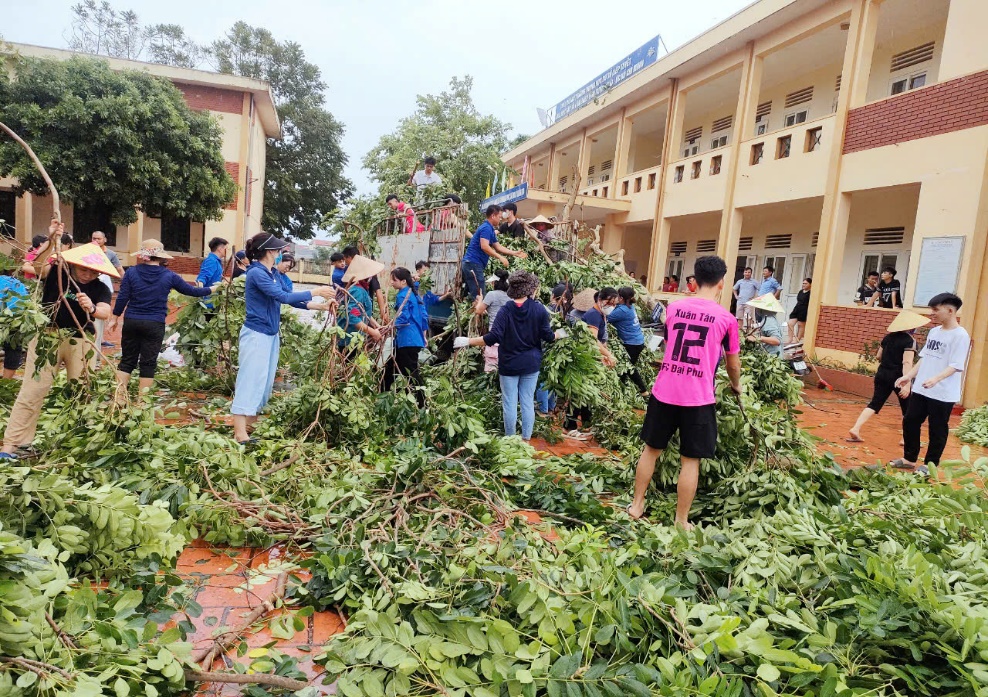 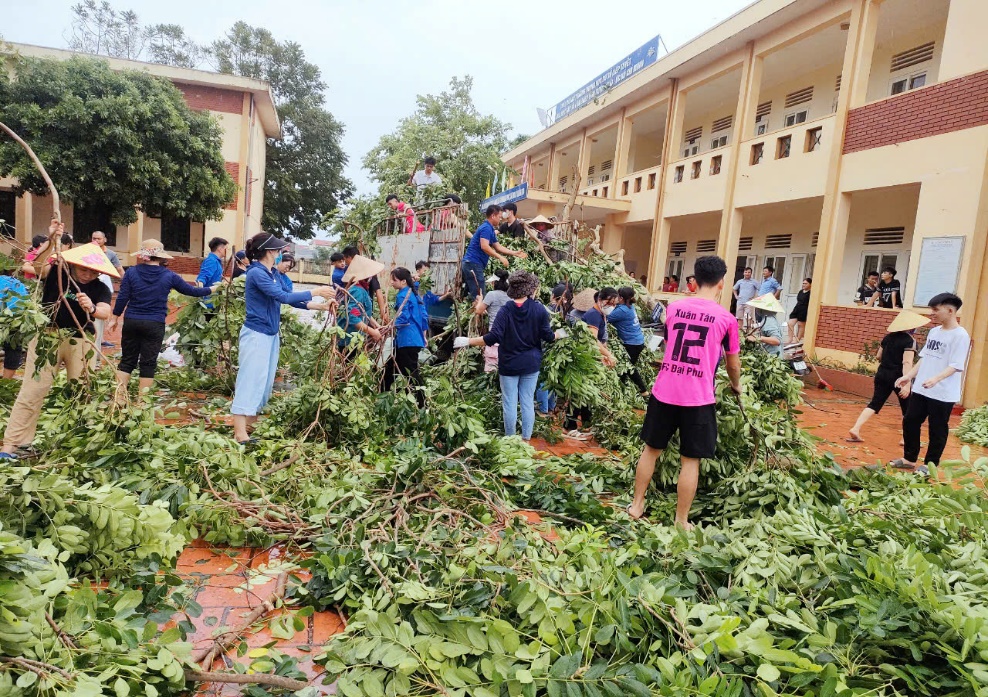 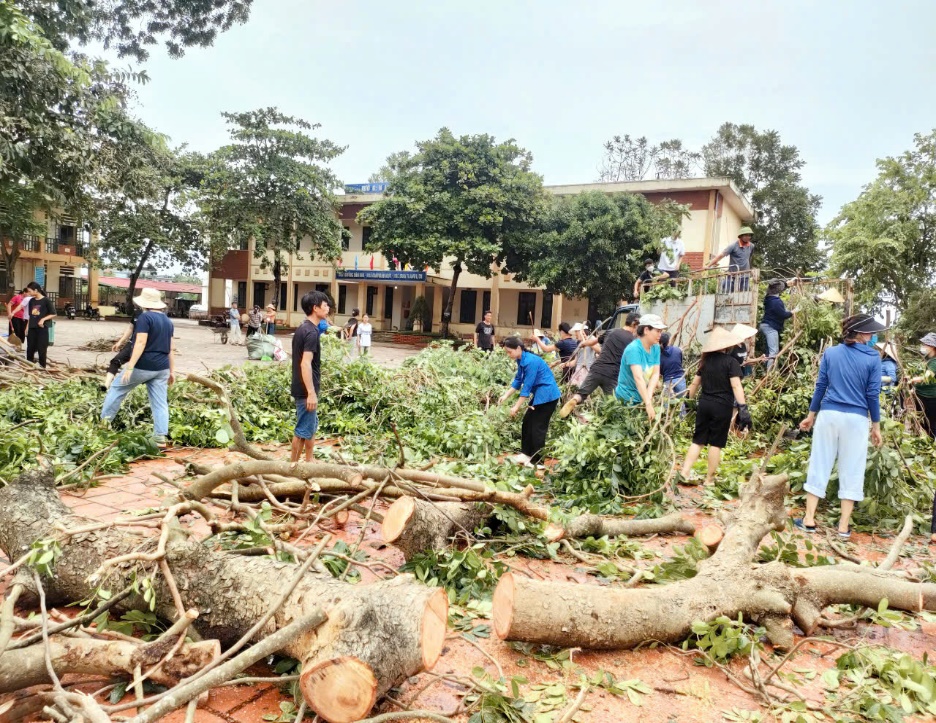 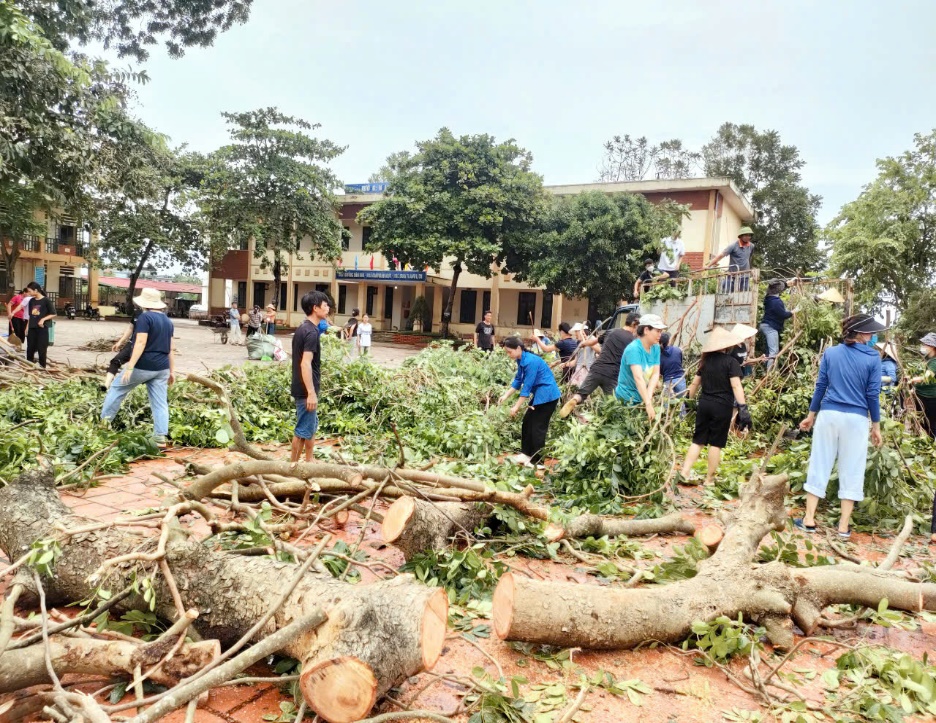 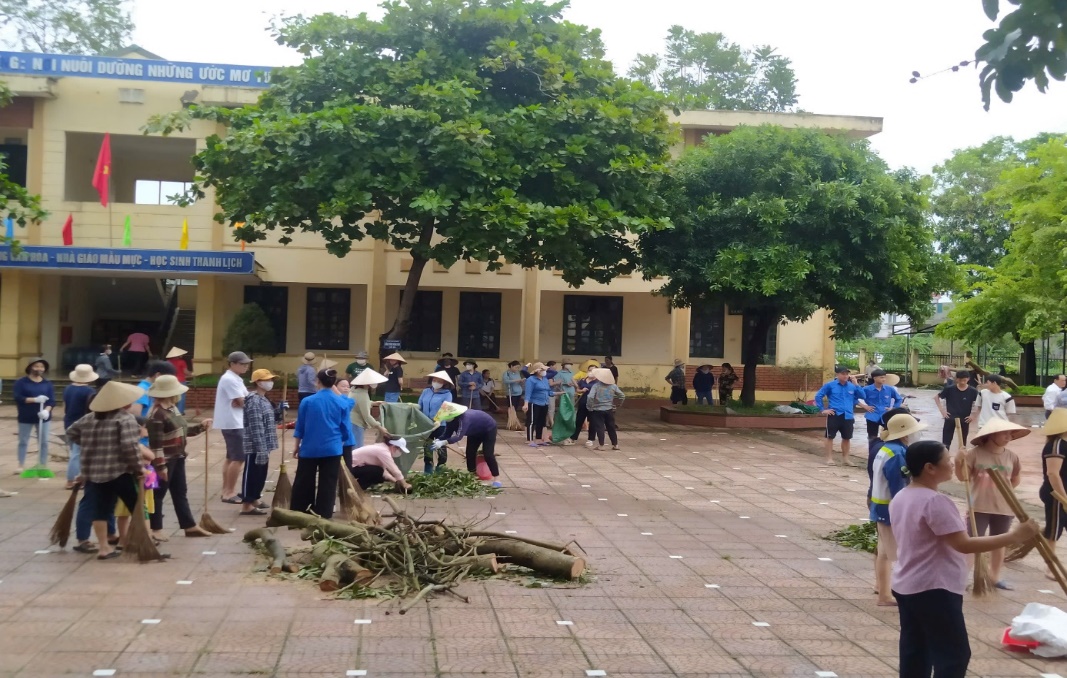 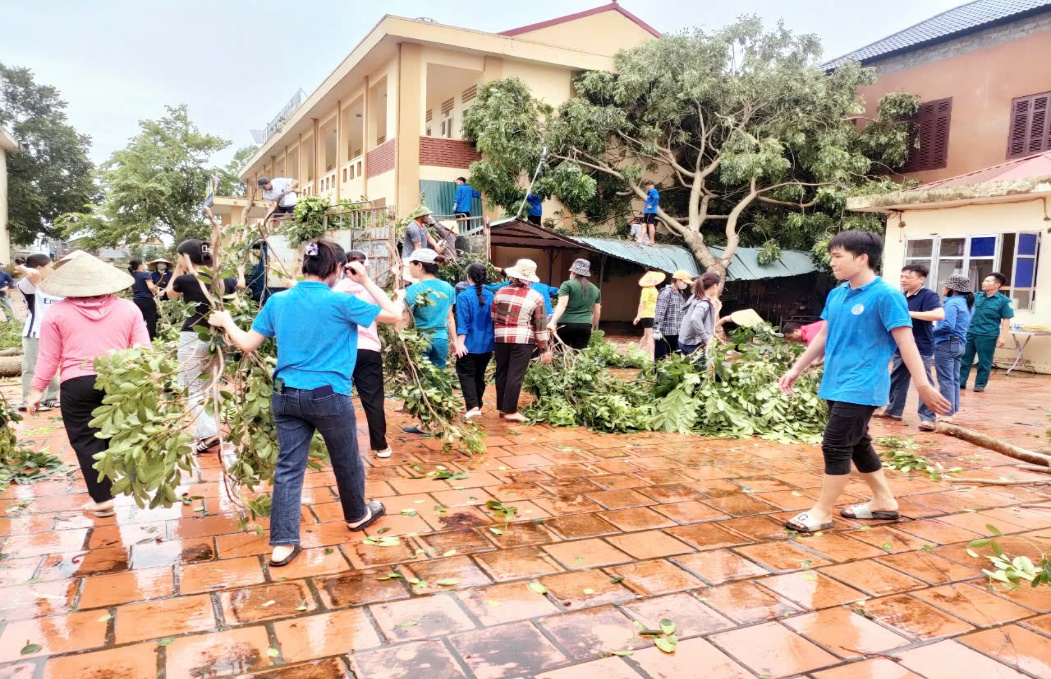 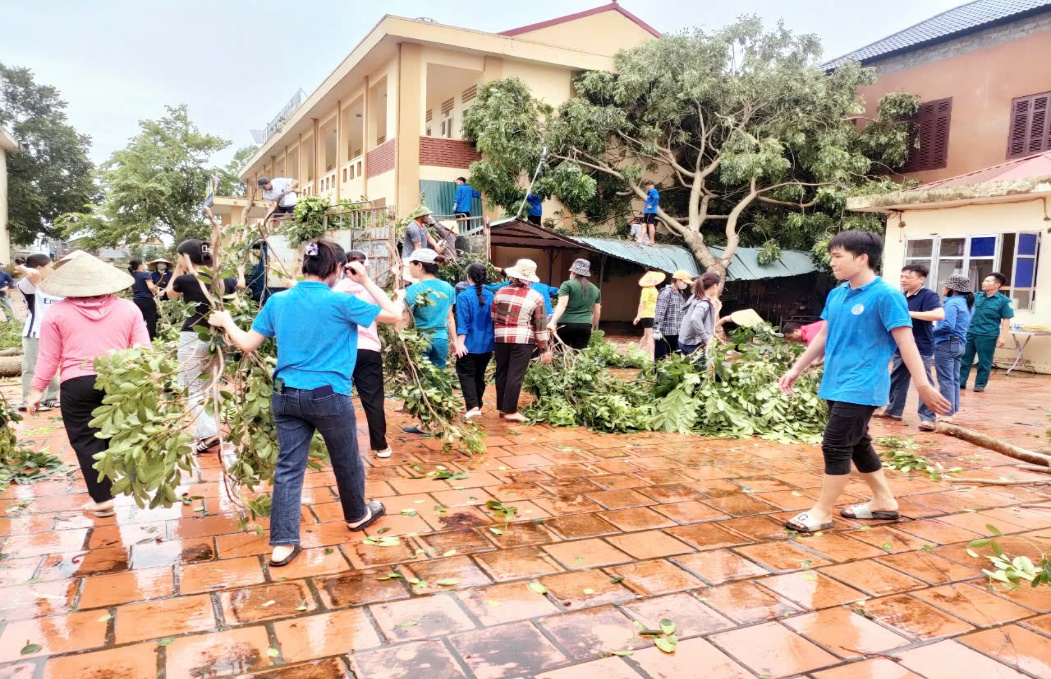 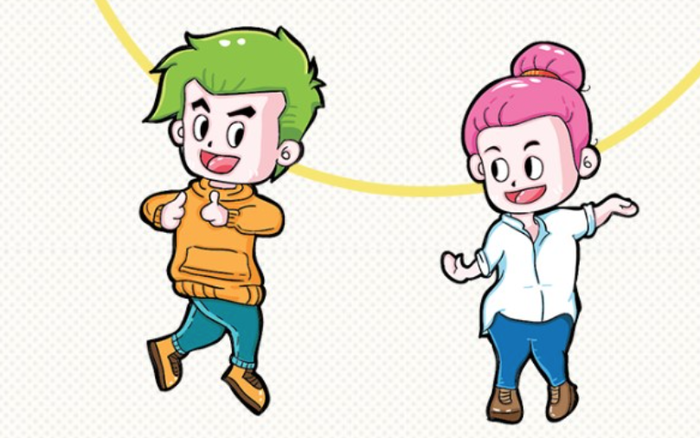 THÔNG ĐIỆP
Yêu thương chỉ lan tỏa qua việc chia sẻ. Bạn chỉ có thể có nhiều yêu thương cho mình hơn bằng cách trao đi yêu thương
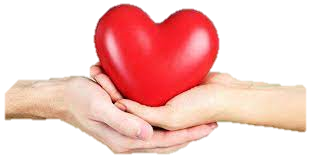 HƯỚNG DẪN VỀ NHÀ
Về nhà sưu tầm những câu ca dao, tục ngữ, thành ngữ về lòng nhân ái của con người Việt Nam
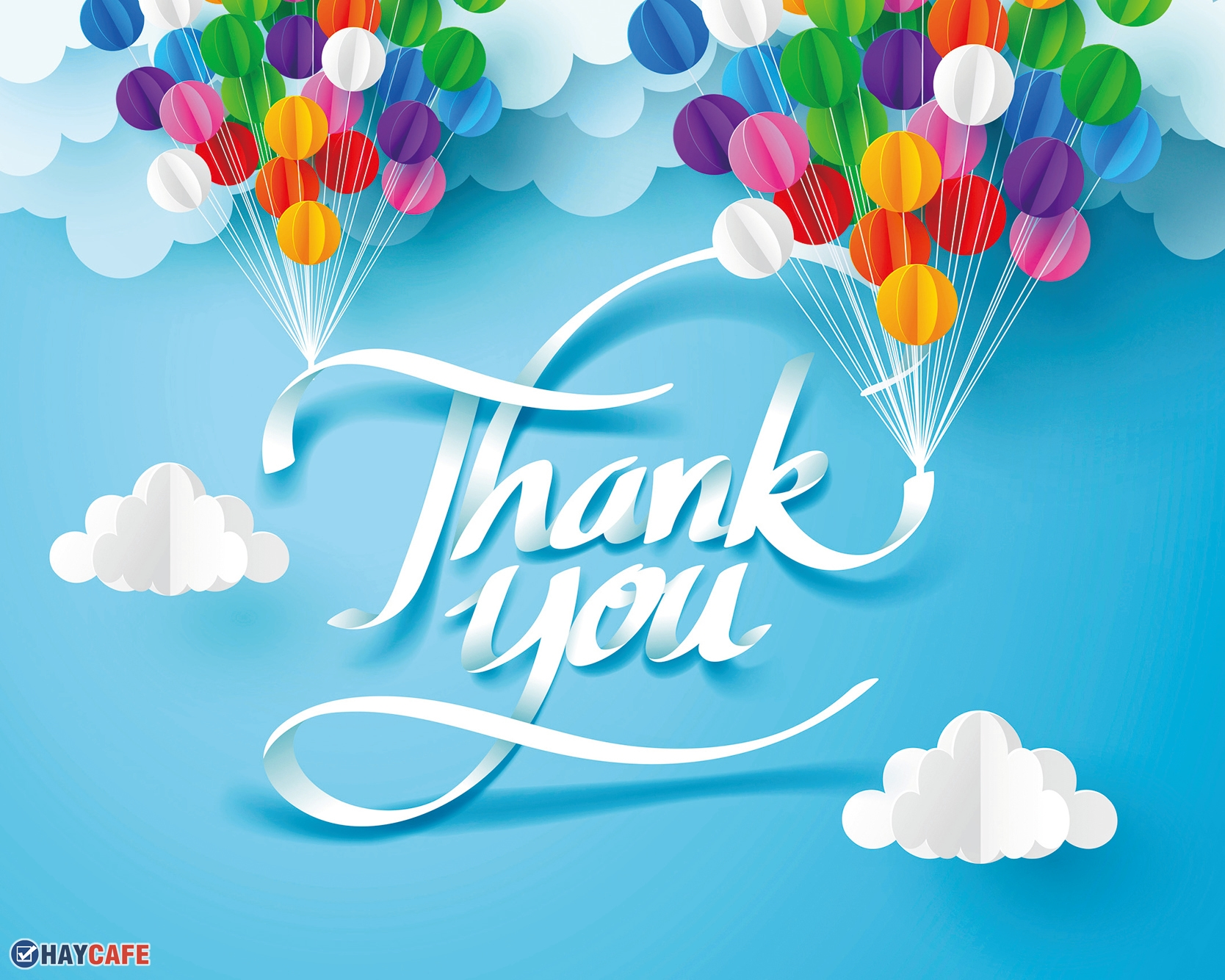